Family Fun
Here is where your presentation begins
Contents of this template
Here’s what you’ll find in this Slidesgo template: 
A slide structure based on a multi-purpose presentation, which you can easily adapt to your needs. For more info on how to edit the template, please visit Slidesgo School or read our FAQs.
An assortment of pictures and illustrations that are suitable for use in the presentation can be found in the two alternative resources slides.
A thanks slide, which you must keep so that proper credits for our design are given.
A resources slide, where you’ll find links to all the elements used in the template.
Instructions for use.
Final slides with: 
The fonts and colors used in the template.
A selection of illustrations. You can also customize and animate them as you wish with the online editor. Visit Stories by Freepik to find more. 
More infographic resources, whose size and color can be edited. 
Sets of customizable icons of the following themes: general, business, avatar, creative process, education, help & support, medical, nature, performing arts, SEO & marketing, and teamwork.
You can delete this slide when you’re done editing the presentation.
Table of contents
01
02
03
Mars
Jupiter
Mercury
Here you could explain the topic of this section
Here you could explain the topic of this section
Here you could explain the topic of this section
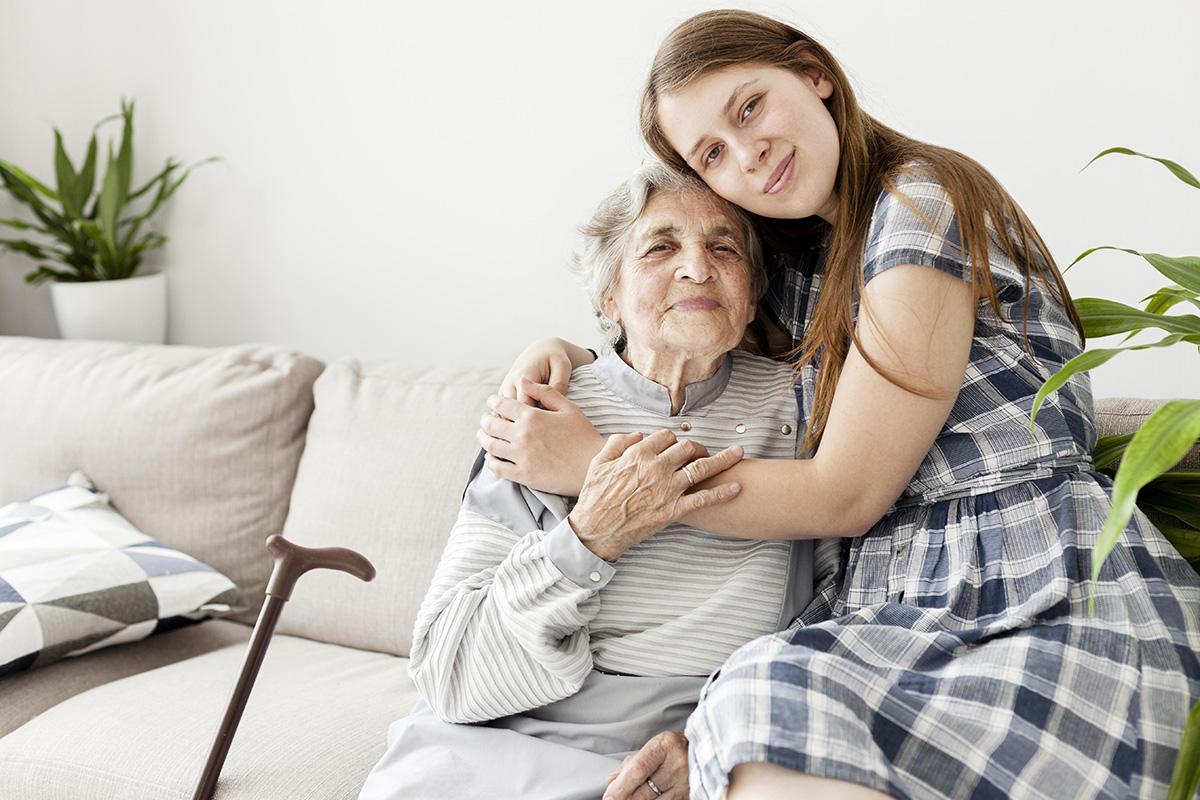 A picture always reinforces the concept
Images reveal large amounts of data, so remember: Use an image instead of long texts
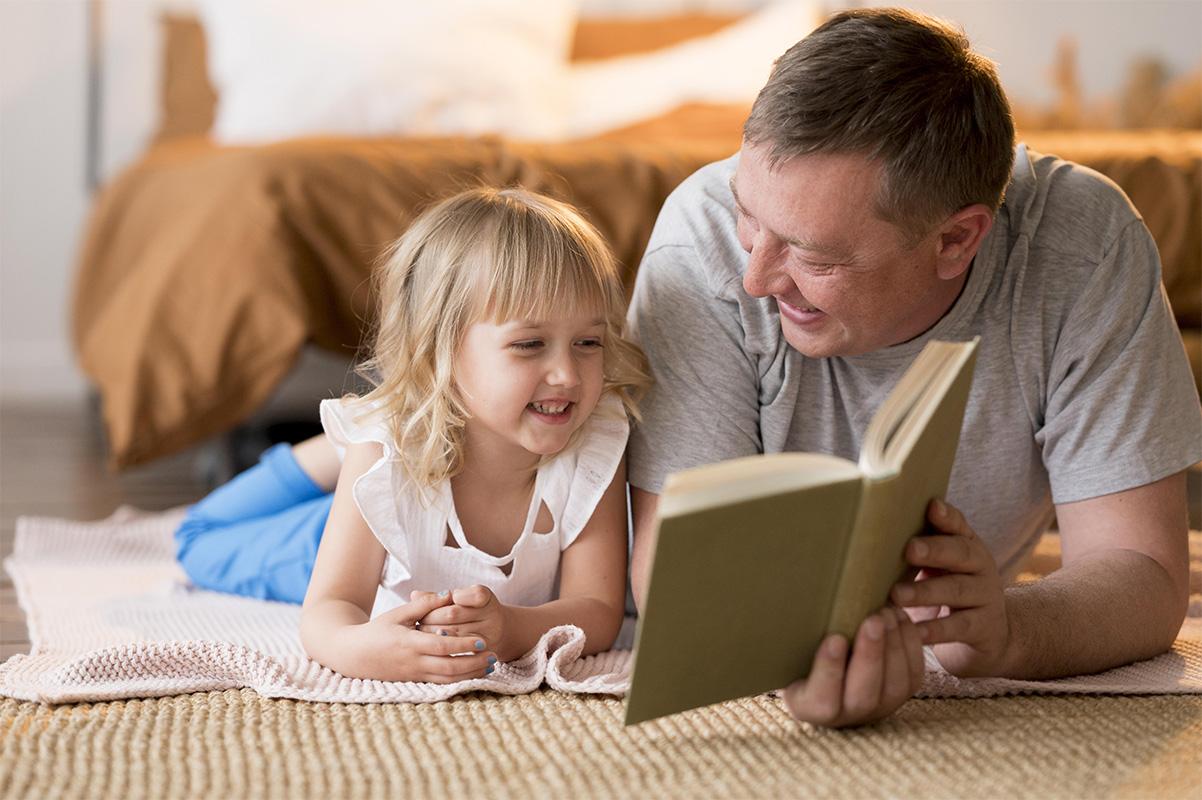 Whoa!
This could be part of the presentation where you can introduce yourself, write your email...
01
Family
You can enter a subtitle here
You could use three columns, why not?
01
02
03
Mars
Jupiter
Mercury
Despite being red, Mars is actually a cold place
Jupiter is the biggest planet in the Solar System
Mercury is the closest planet to the Sun
The slide title goes here!
Do you know what helps you make your point clear? Lists like this:
They’re simple 
You can organize your ideas clearly
You’ll never forget to buy milk!

And the most important thing: the audience won’t miss the point of your presentation
Maybe you need to divide the content
02
01
Mercury
Venus
Mercury is the closest planet to the Sun and the smallest one
Venus has a beautiful name and is the second planet from the Sun
“This is a quote, words full of wisdom that someone important said and can make the reader get inspired.”
—Someone Famous
This is a map
2
1
Venus has a beautiful and short name
1
Mercury is the closest planet to the Sun
2
A picture is worth a thousand words
02
Parents
You can enter a subtitle here
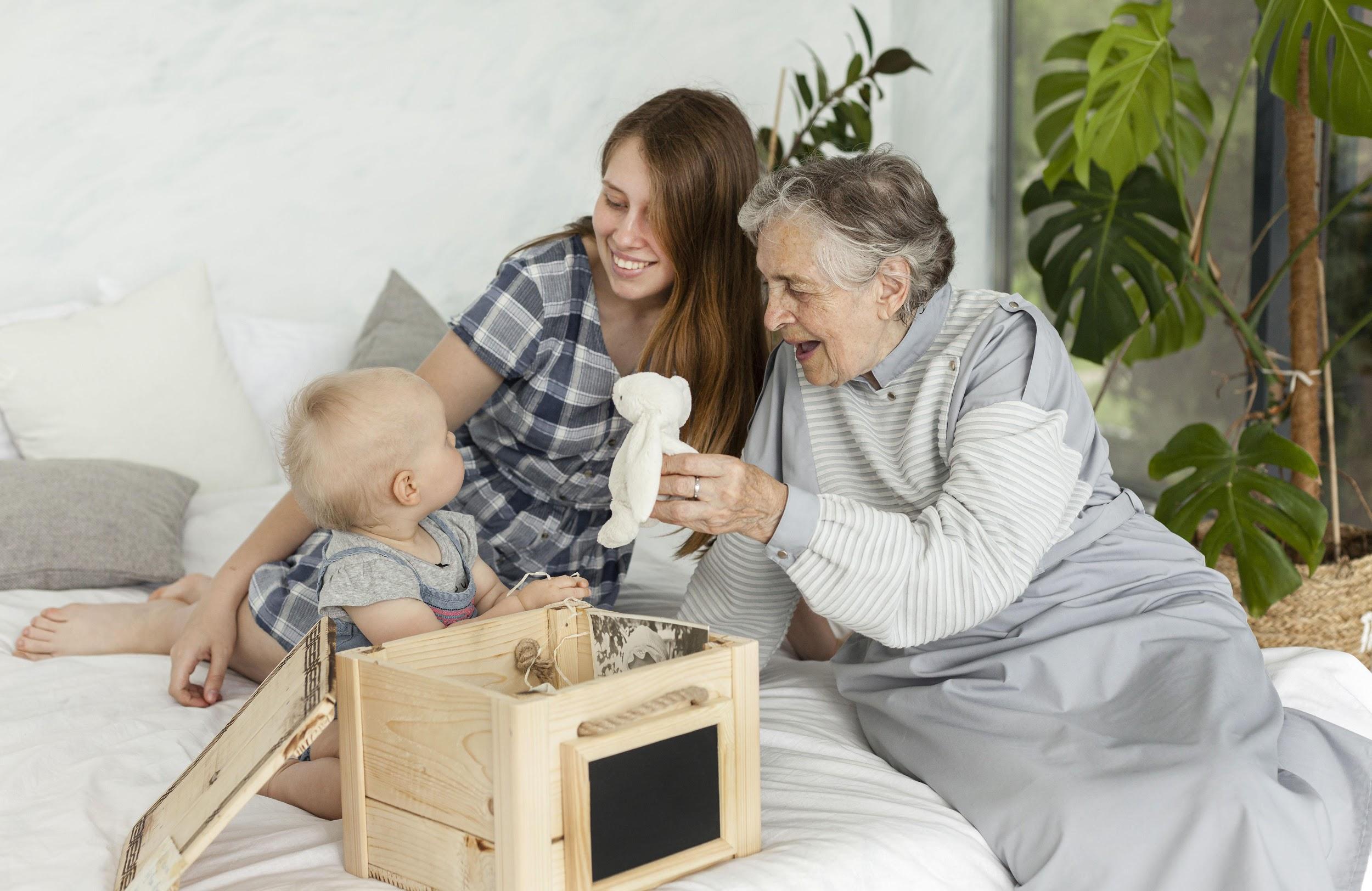 Family activities
Mercury
Mercury is the smallest planet in our System
Venus
Venus is the second planet from the Sun
Cousin
Me
Auntie
Mom
Uncle
Dad
Our family history
Grandpa
Grandma
Our family
Sometimes, reviewing concepts is a good idea
01
02
03
Venus
Mercury
Mars
Venus is the second planet from the Sun
Mercury is the smallest planet
Despite being red, Mars is a cold place
04
05
06
Saturn
Jupiter
Neptune
It’s composed mostly of hydrogen
Jupiter is the biggest planet of them all
Neptune is the farthest planet
4,498,300,000
Big numbers can catch your audience attention
Infographics make your idea understandable...
Saturn
Mars
It’s a gas giant and has several rings
Mars is actually a cold place
Jupiter
Neptune
Jupiter is the biggest planet
Neptune is the farthest planet
...And the same goes for tables
333,000.00
earths is the Sun’s mass
24h 37m 23s
is Jupiter’s rotation period
386,000 km
is the distance between Earth and the Moon
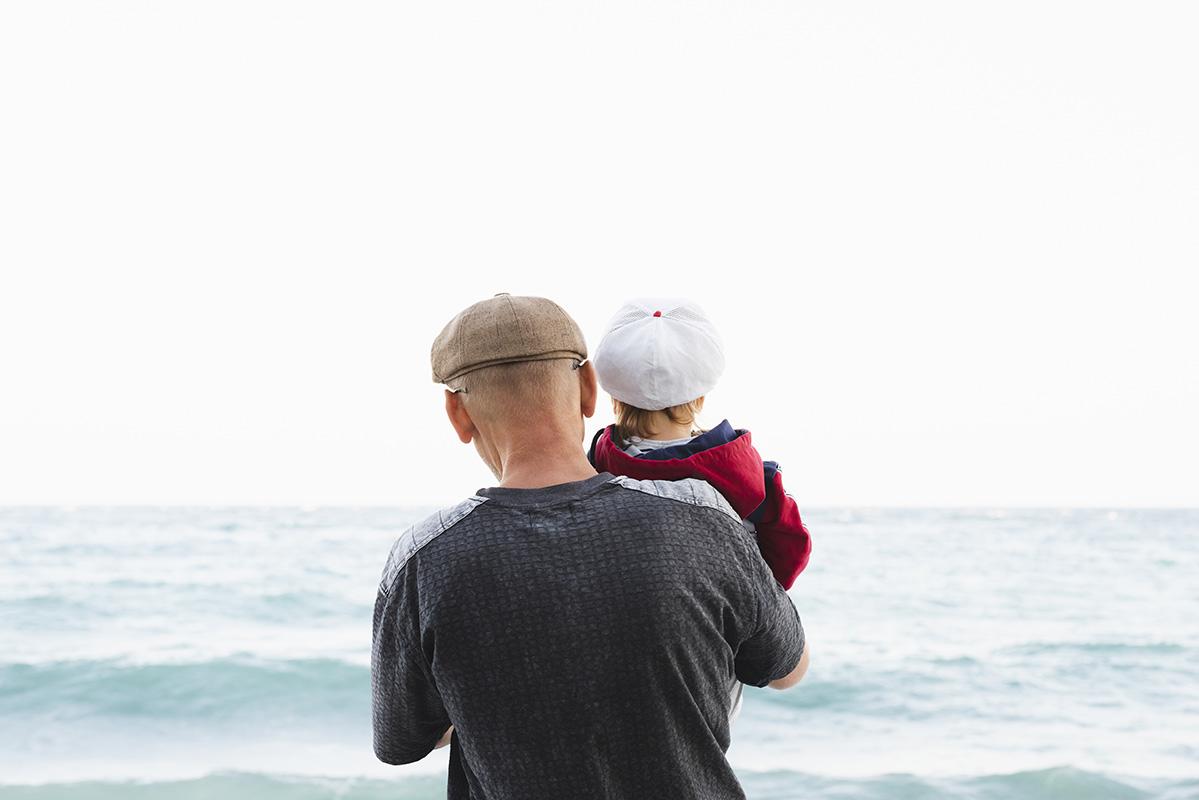 My grandpa’s quotes
“Mercury is the closest planet”
“Mars is actually a cold place”
“Jupiter is the biggest planet”
“Saturn is composed mostly of hydrogen and helium”
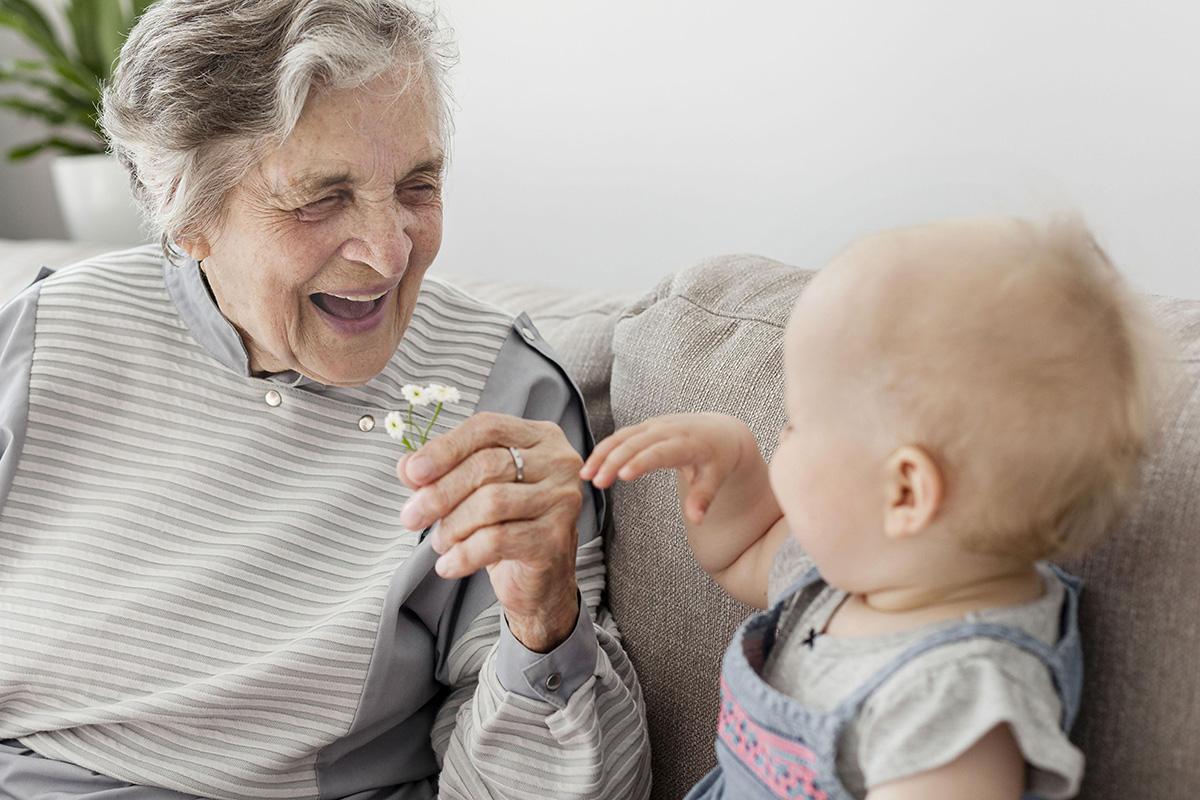 My best memories...
Despite being red, Mars is actually a cold place
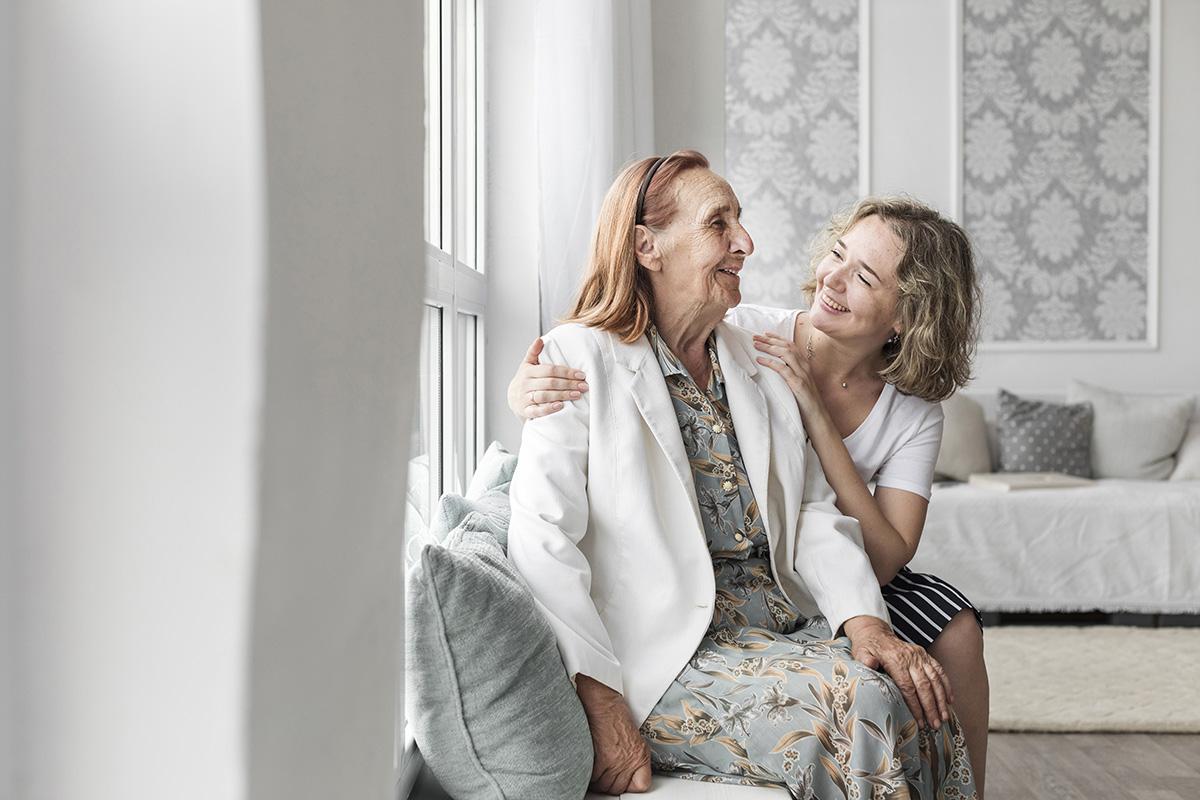 ...Are always with you
Saturn is composed of hydrogen and helium
Our favorite plans together
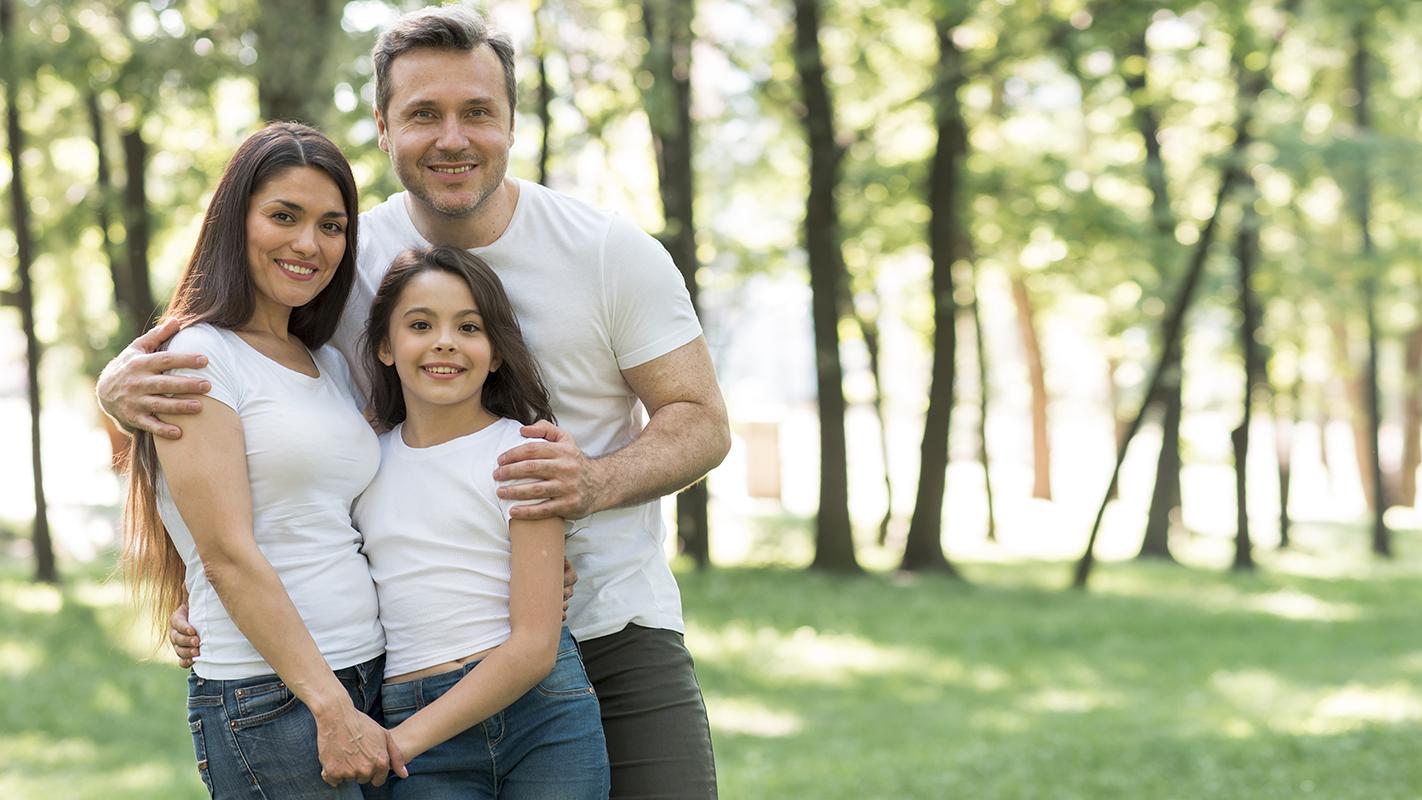 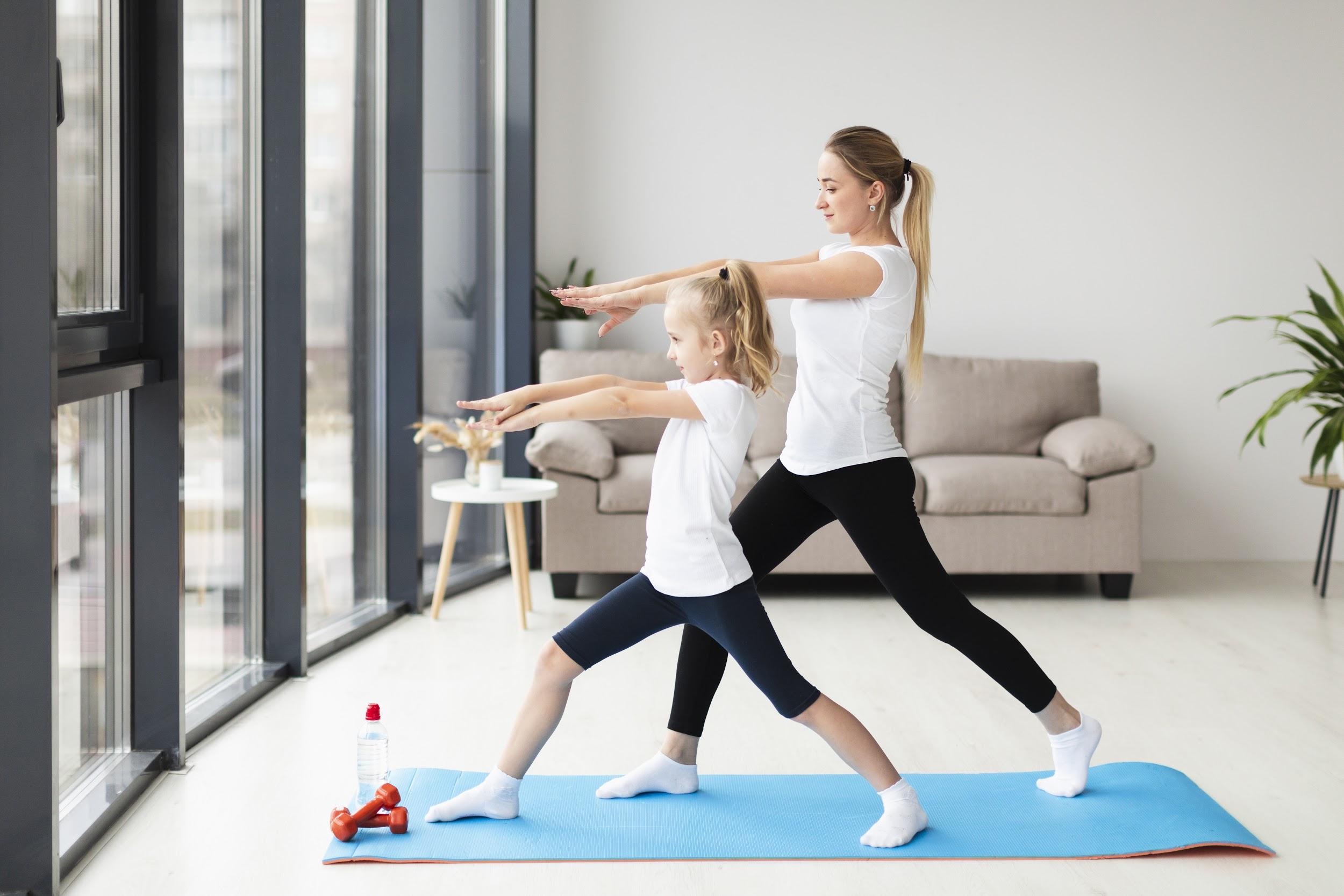 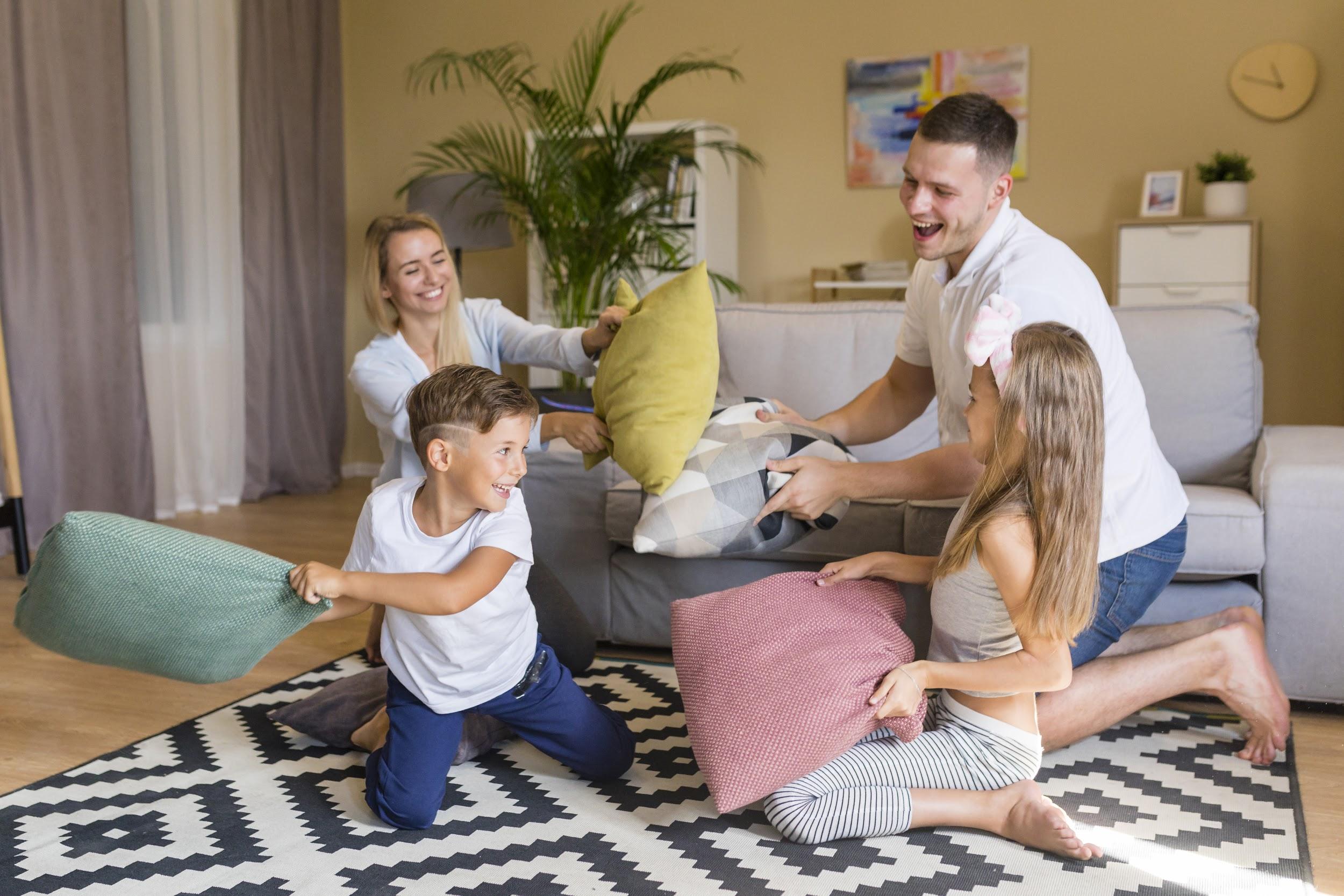 Day outside
Family yoga
Pillow fight
Use a graph to show your data
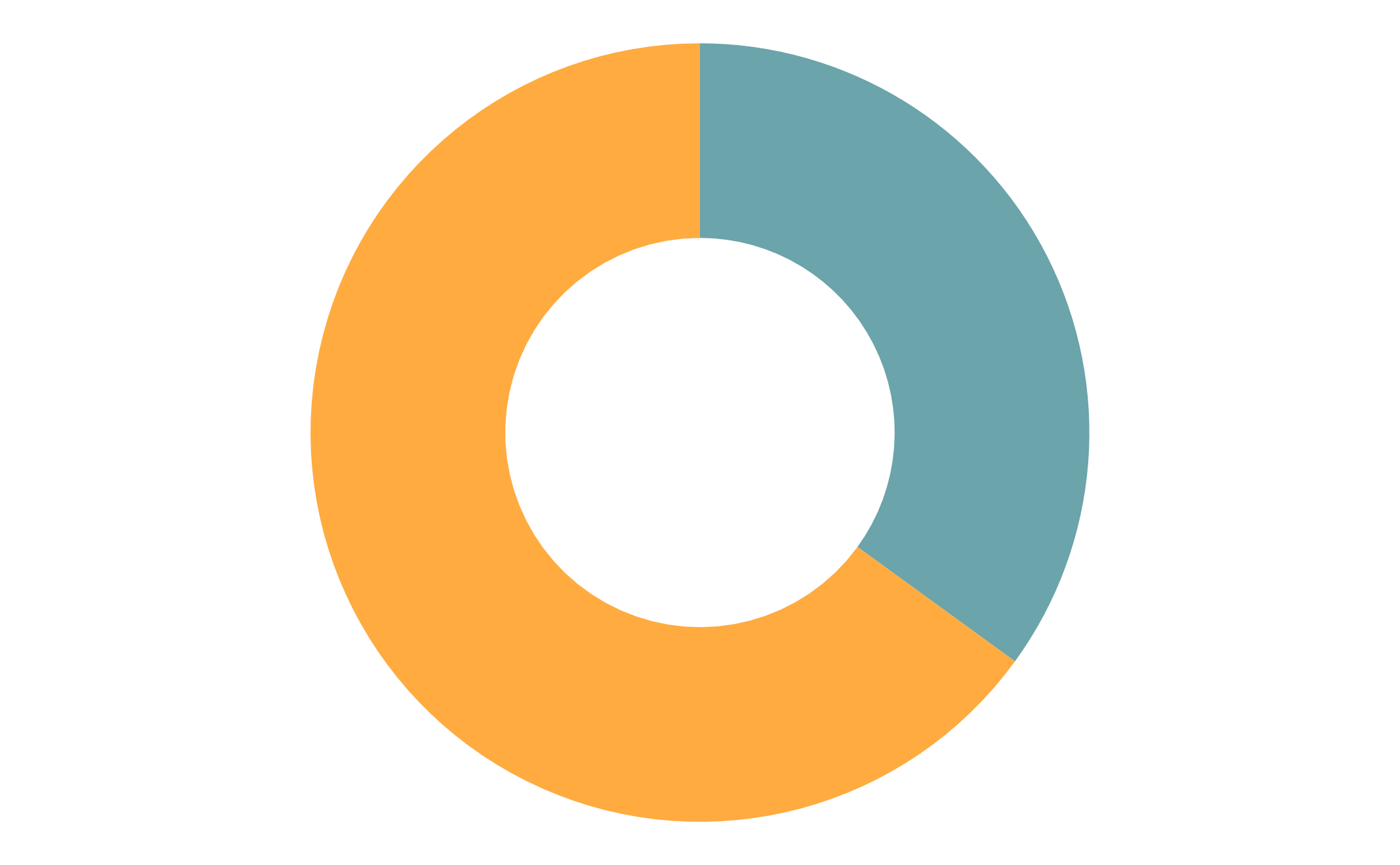 65%
35%
Mars
Jupiter
Mars is actually a cold place
It’s the biggest planet of all
To modify this graph, follow the link, change the data and paste the new graph here
Here are some percentages
30%
50%
10%
Mars
Jupiter
Neptune
Mars is actually a cold place
It’s a gas giant and very big
It’s far away from Earth
A timeline always looks well
01
02
03
04
Saturn
Jupiter
Mars
Mercury
It’s a gas giant and has rings
Jupiter is the biggest planet
Mars is actually a cold place
Mercury is the smallest planet
Four columns could be a good idea!
02
04
01
03
Jupiter
Mercury
Jupiter is the biggest planet
Mercury is the smallest planet
Saturn
Mars
It’s a gas giant and has rings
Mars is actually a cold place
Our team
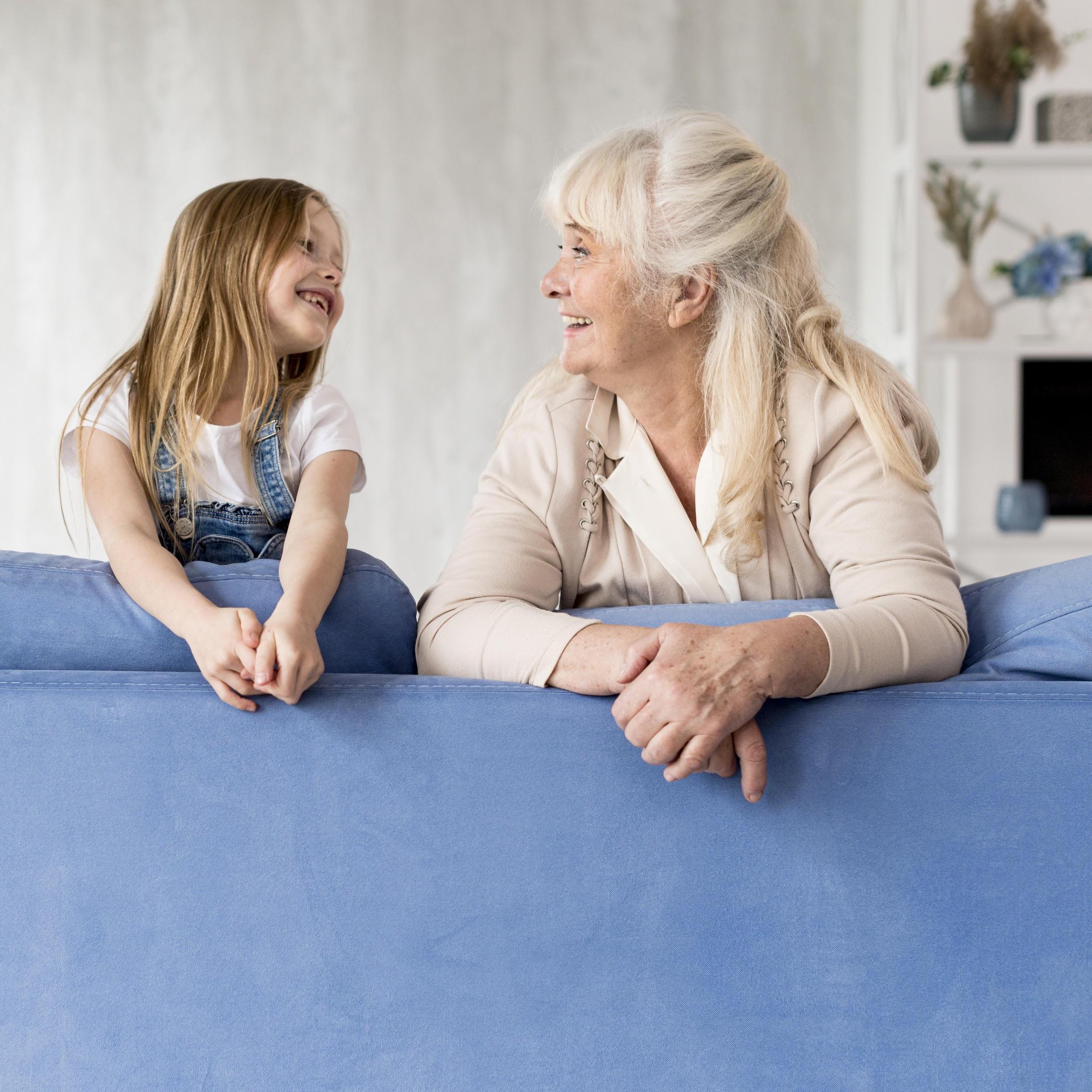 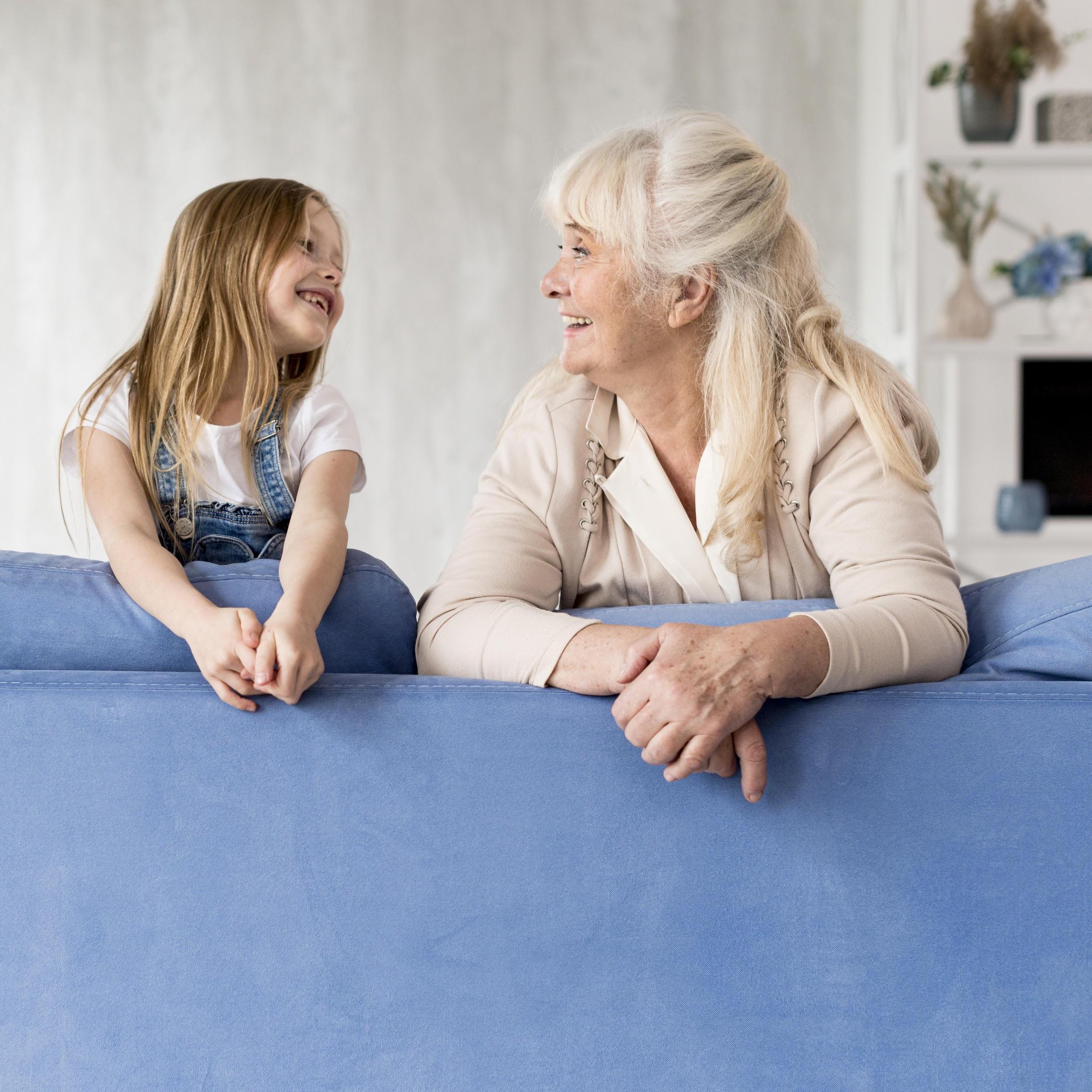 Mercury
Venus
Mercury is the closest planet to the Sun and the smallest one
Venus has a beautiful name and is the second planet from the Sun
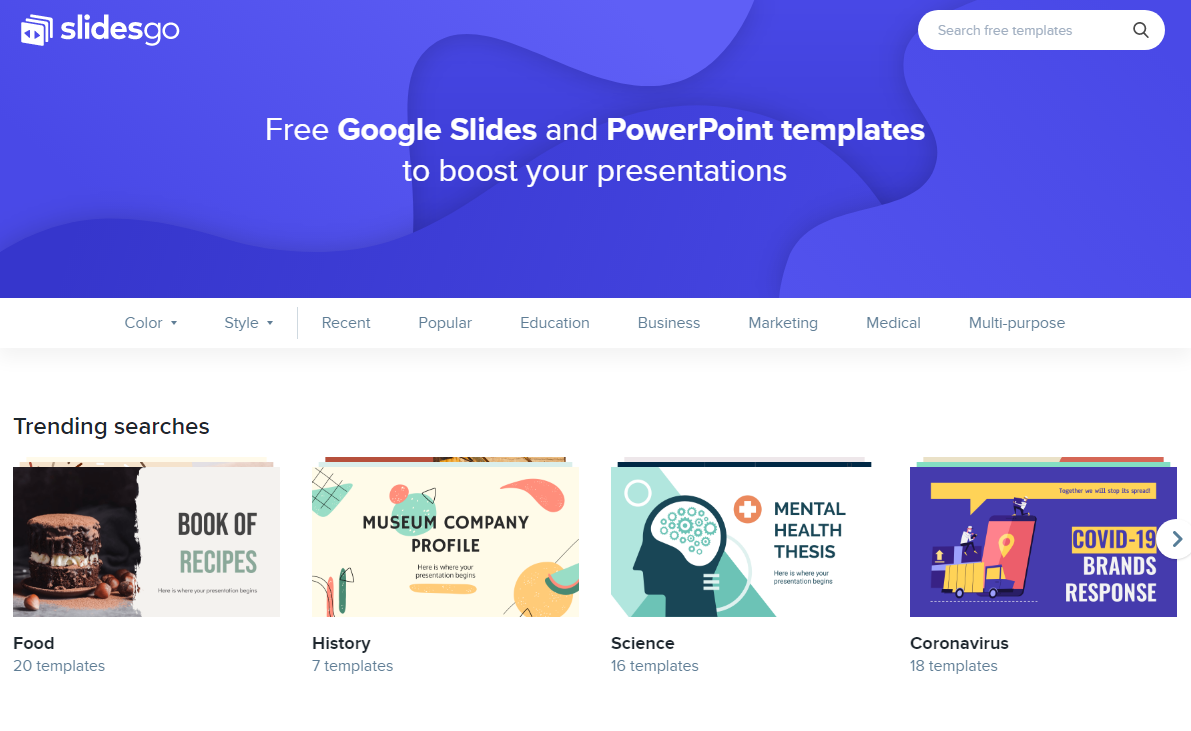 Desktop software
You can replace the image on the screen with your own work. Just delete this one, add yours and center it properly
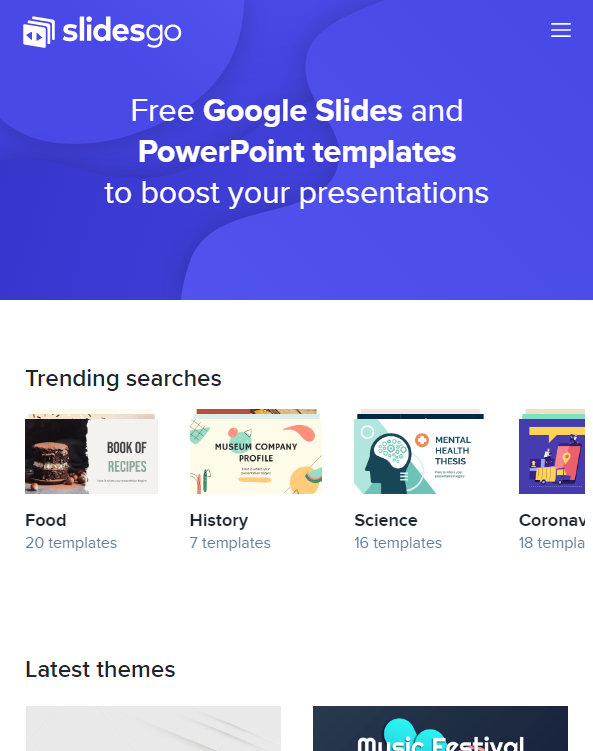 Tablet App
You can replace the image on the screen with your own work. Just delete this one, add yours and center it properly
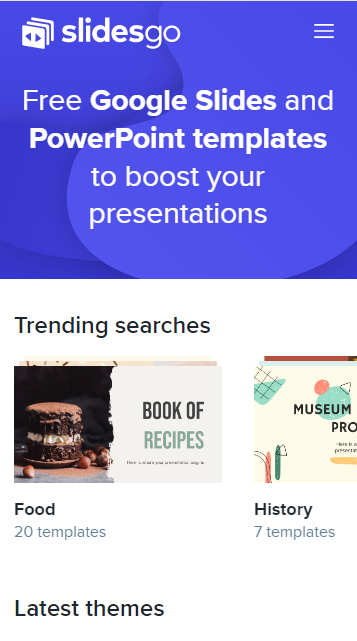 Mobile app
You can replace the image on the screen with your own work. Just delete this one, add yours and center it properly
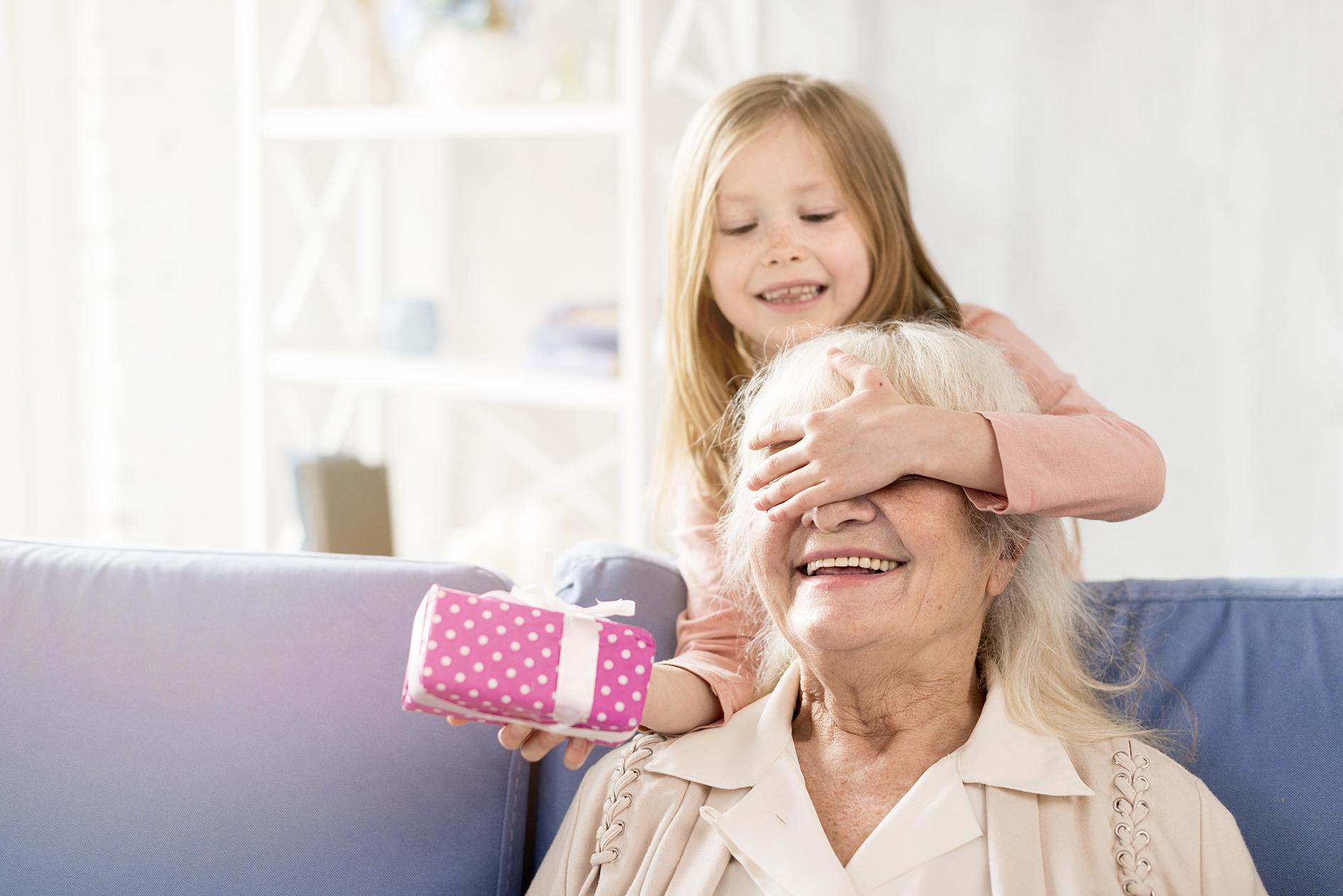 Thanks!
Do you have any questions?
youremail@freepik.com
+91 620 421 838
yourcompany.com
Please keep this slide for attribution.
Alternative resources
Alternative resources
Photos
Grandma with girl at home playing
Grandmother holding grandchild at home
Happy family in a pile and dad sitting on sofa
Portrait of happy family at home
Father and son having a good time
Happy family indoors with cute dog
Adorable happy family together
Child and father playing with a box in the living room 
Father and son playing indoors
Resources
Photos
Front view grandpa and grandson at seaside
Grandmother happy to spend time with family
Grandmother happy to spend time with family II 
Girl surprise for grandma
Front view of granddaughter and grandfather
Portrait of grandmother happy to play with baby
Smiling woman sitting on window still with her granny at home
Girl and grandmother looking at each other
Front view happy couple and their son
Side view of mother exercising along with child at home
Portrait of happy family in white t-shirt standing together at park
Front view happy family playing with pillows
Vectors
Cute family tree with decorative pink flowers 
Abstract hand drawn shapes covers
Colorful ditsy floral print background
Instructions for use
In order to use this template, you must credit Slidesgo by keeping the Thanks slide.
You are allowed to:
- Modify this template.
- Use it for both personal and commercial projects.
You are not allowed to:
- Sublicense, sell or rent any of Slidesgo Content (or a modified version of Slidesgo Content).
- Distribute Slidesgo Content unless it has been expressly authorized by Slidesgo.
- Include Slidesgo Content in an online or offline database or file.
- Offer Slidesgo templates (or modified versions of Slidesgo templates) for download.
- Acquire the copyright of Slidesgo Content.
For more information about editing slides, please read our FAQs or visit Slidesgo School:
https://slidesgo.com/faqs and https://slidesgo.com/slidesgo-school
Fonts & colors used
This presentation has been made using the following font:
Ubuntu
(https://fonts.google.com/specimen/Ubuntu)
#00525f
#6ba4aa
#ffab40
#fc8d05
Stories by Freepik
Create your Story with our illustrated concepts. Choose the style you like the most, edit its colors, pick the background and layers you want to show and bring them to life with the animator panel! It will boost your presentation. Check out How it Works.
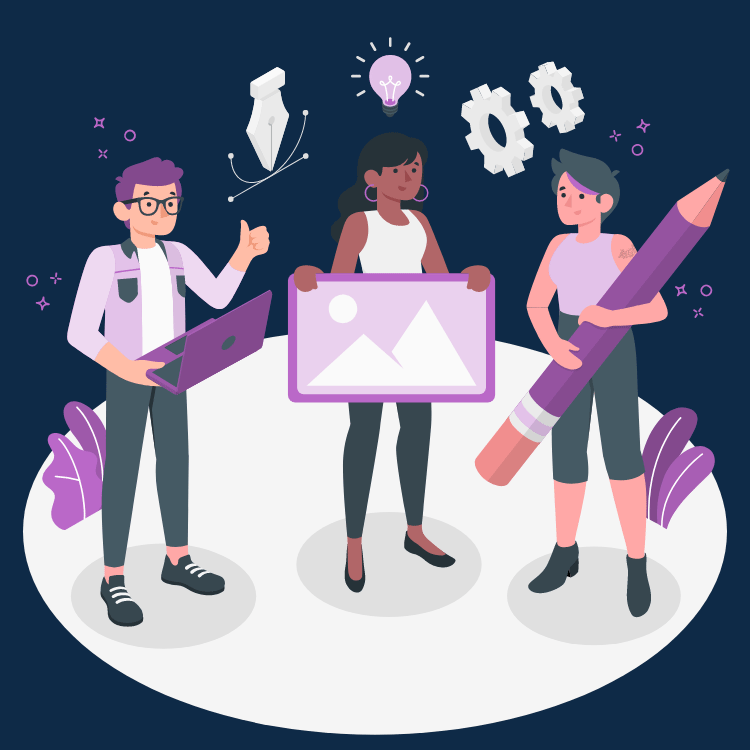 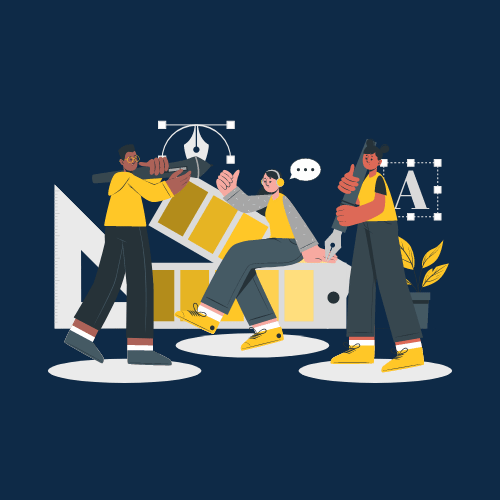 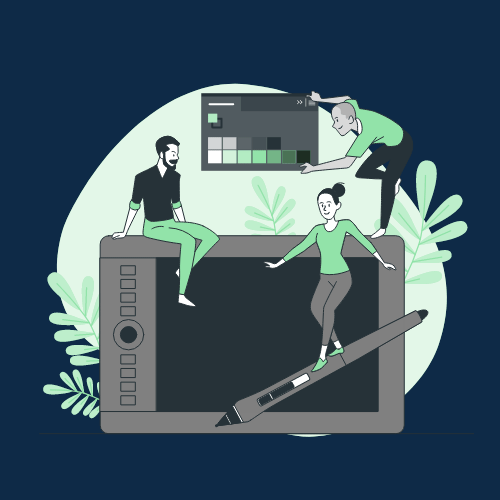 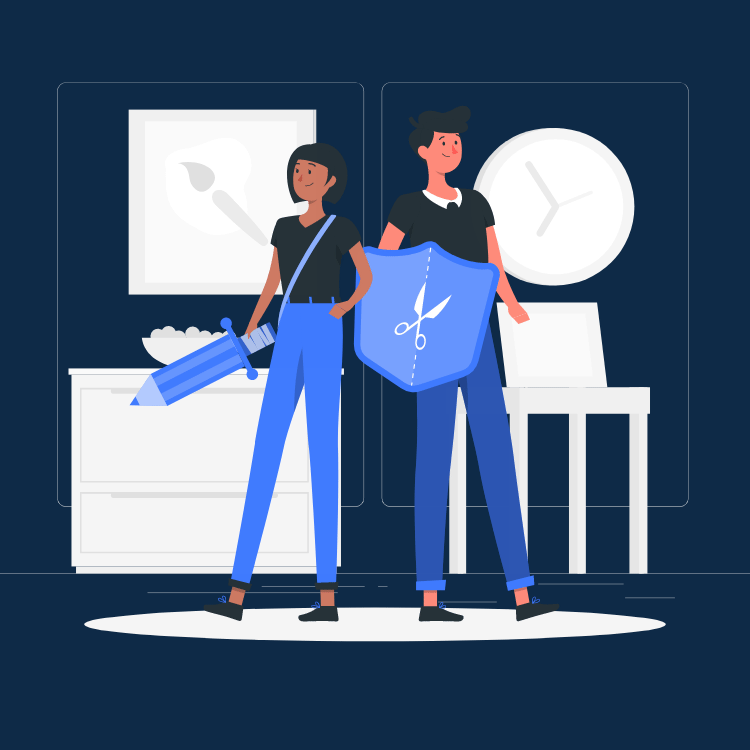 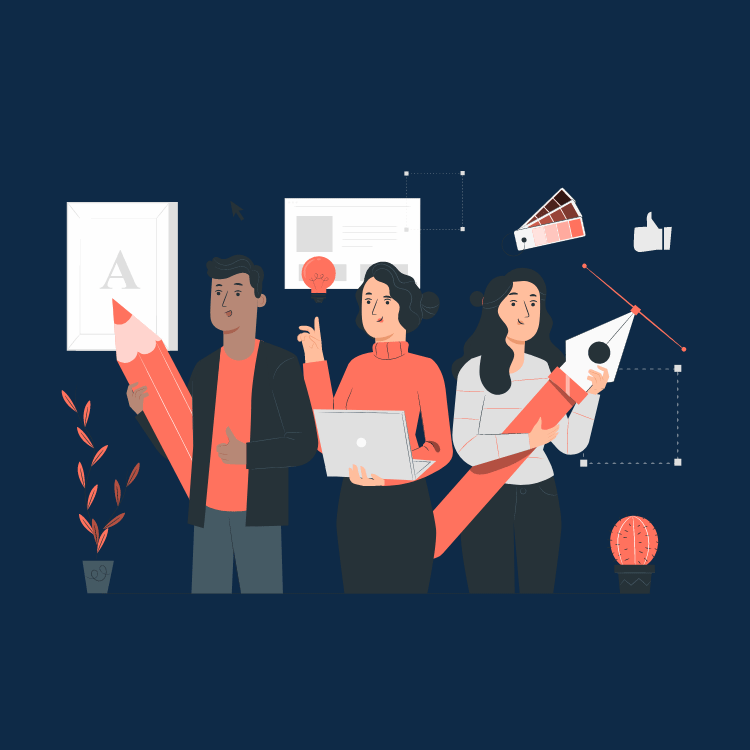 Pana
Amico
Bro
Rafiki
Cuate
Use our editable graphic resources...
You can easily resize these resources without losing quality. To change the color, just ungroup the resource and click on the object you want to change. Then, click on the paint bucket and select the color you want. Group the resource again when you’re done. You can also look for more infographics on Slidesgo.
FEBRUARY
JANUARY
MARCH
APRIL
PHASE 1
Task 1
FEBRUARY
MARCH
APRIL
MAY
JUNE
JANUARY
Task 2
PHASE 1
Task 1
Task 2
PHASE 2
Task 1
Task 2
...and our sets of editable icons
You can resize these icons without losing quality.
You can change the stroke and fill color; just select the icon and click on the paint bucket/pen.
In Google Slides, you can also use Flaticon’s extension, allowing you to customize and add even more icons.
Educational Icons
Medical Icons
Business Icons
Teamwork Icons
Help & Support Icons
Avatar Icons
Creative Process Icons
Performing Arts Icons
Nature Icons
SEO & Marketing Icons
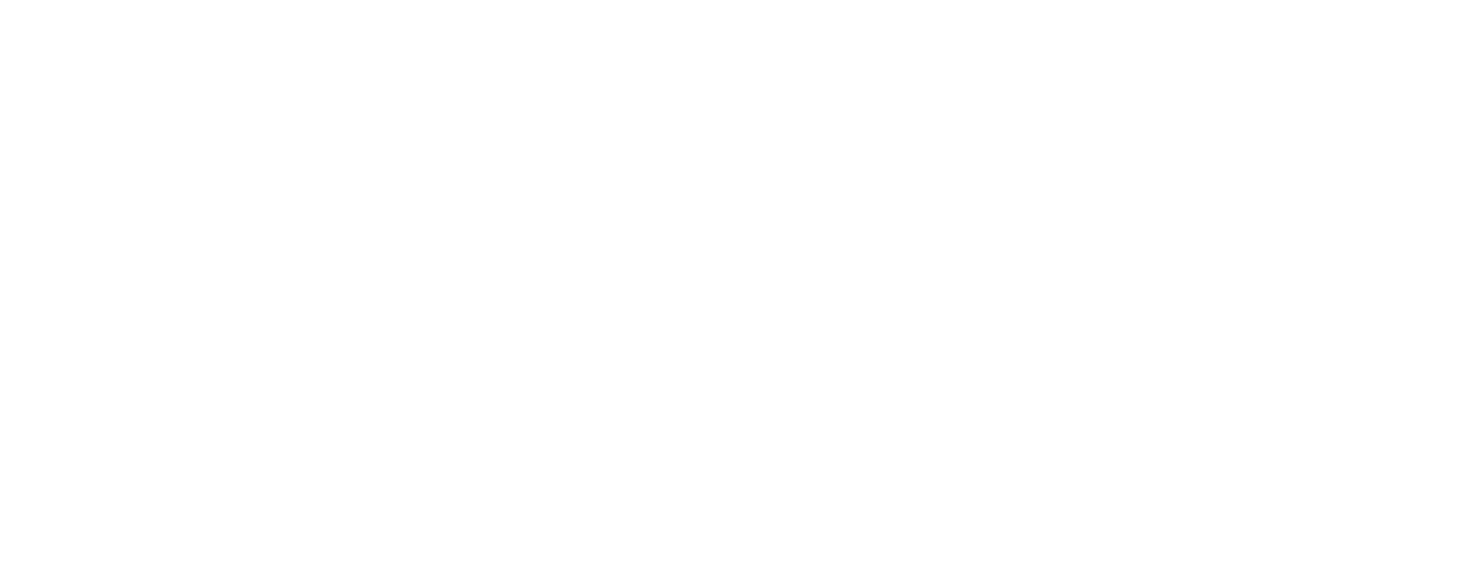